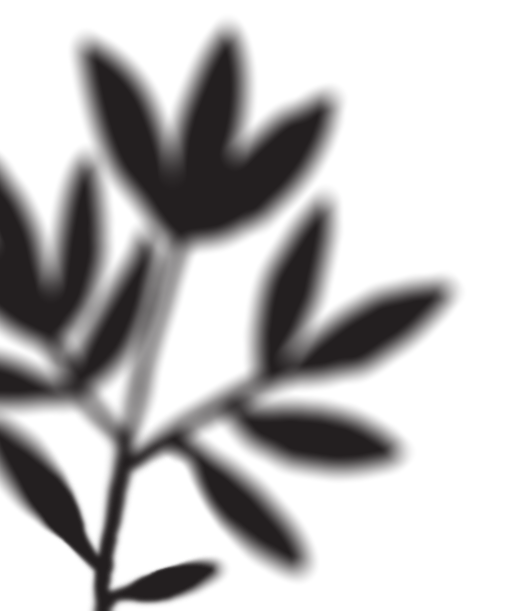 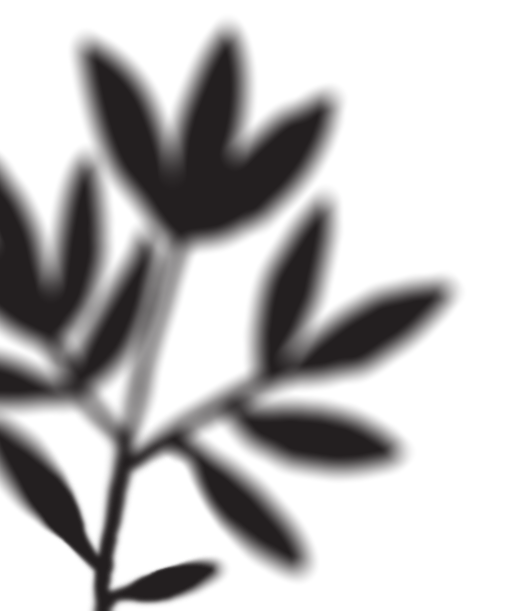 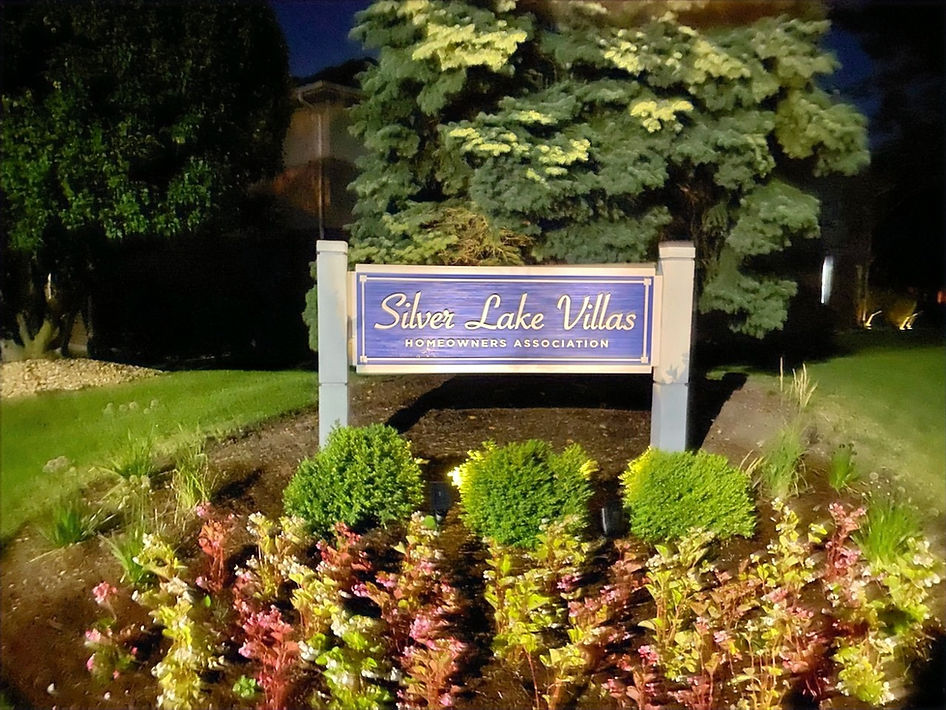 Annual Residents MeetingSilver Lakes VillasOctober 11, 2022Orland Park Public Library
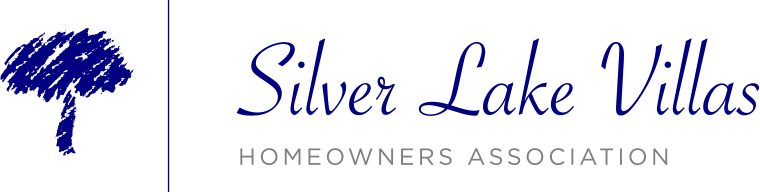 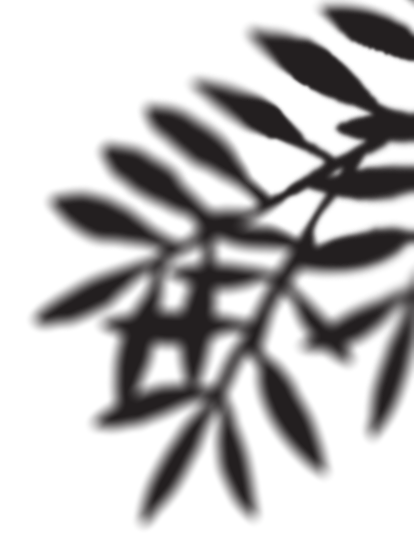 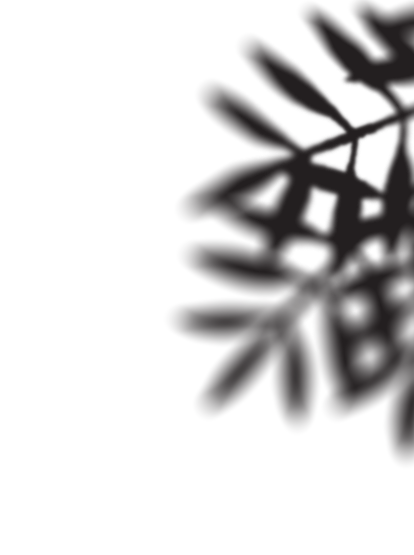 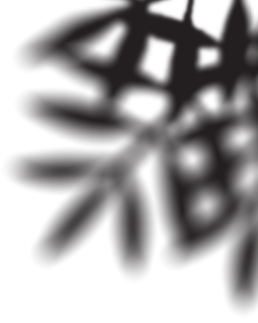 Tonight's Agenda
Meeting Called to Order:  Roll Call, Presidents Remarks
CIBC Bank:  Monthly Dues Direct Deposit Option
2022:  Year in Review
Annual Election of Board Officers
2023 Outlook and Objectives
Questions:  Open Forum
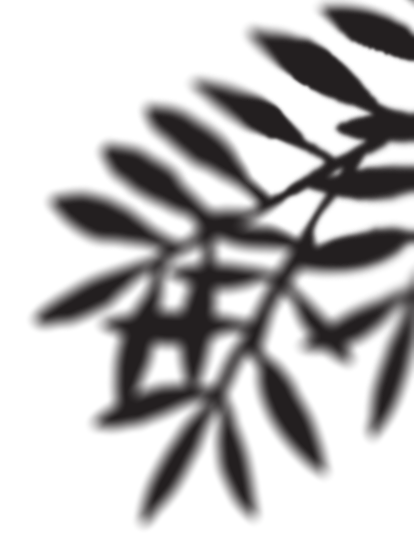 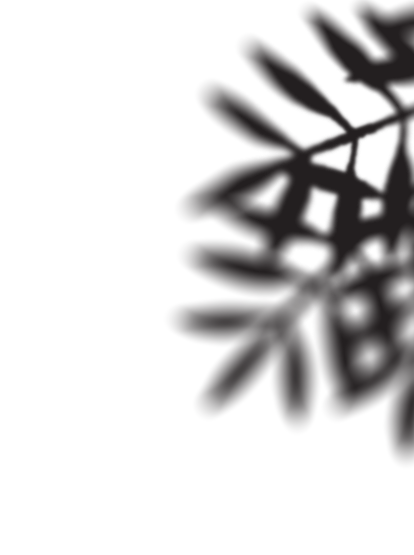 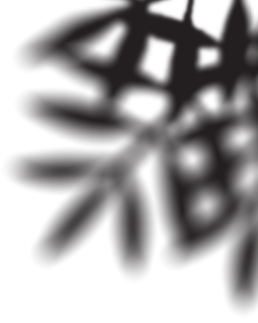 Monthly Assessments: Direct Deposit OptionCIBC Bank
Jill Whitney-Commercial Banking
Christine Wollner-TM Sales Advisor
Barb Abhsie-Branch Manager.
[Speaker Notes: Self explanatory.  Turn it over to me on the last item Curt.]
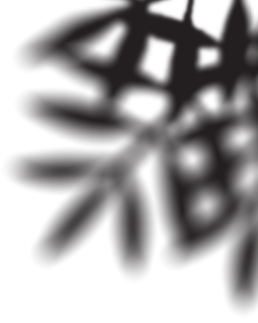 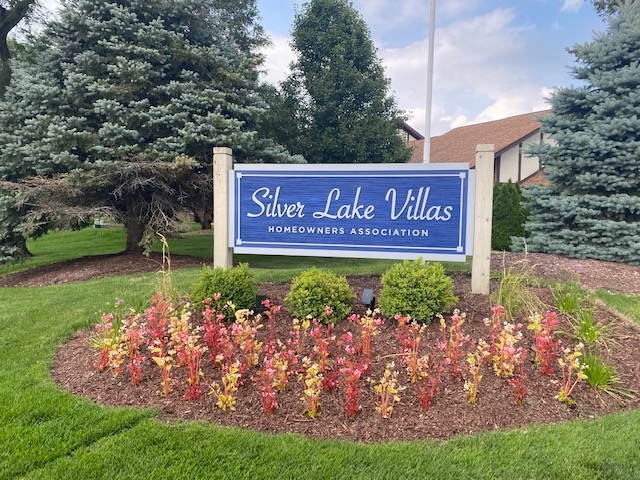 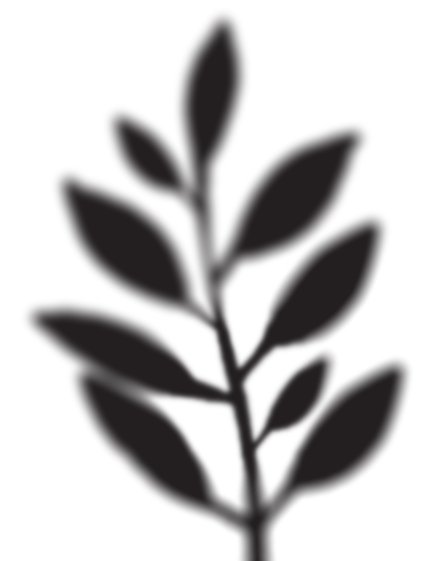 2022 Year In Review:  What Have We Accomplished?
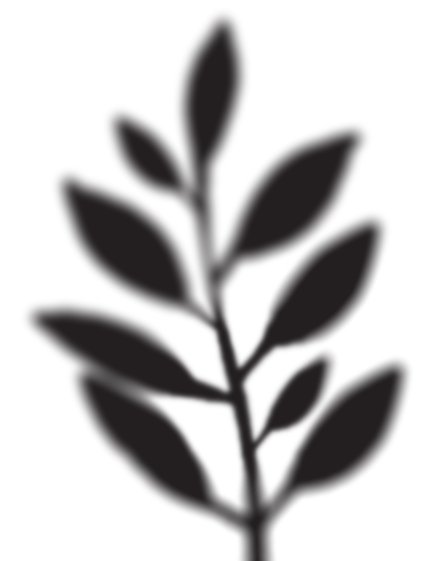 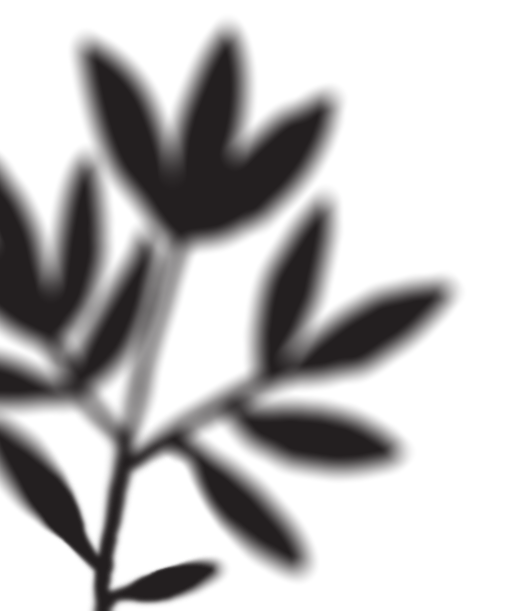 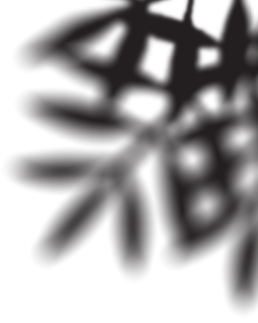 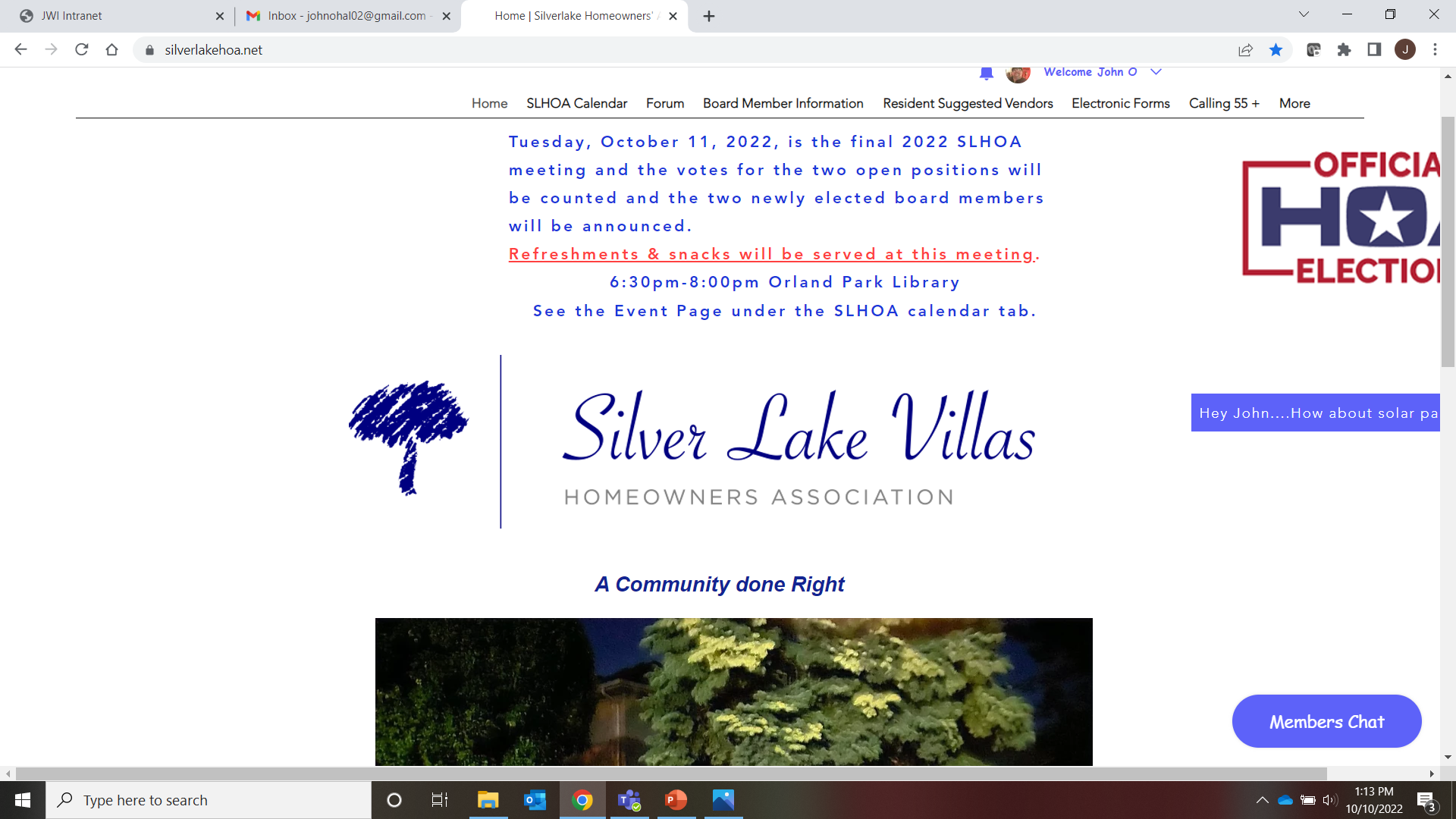 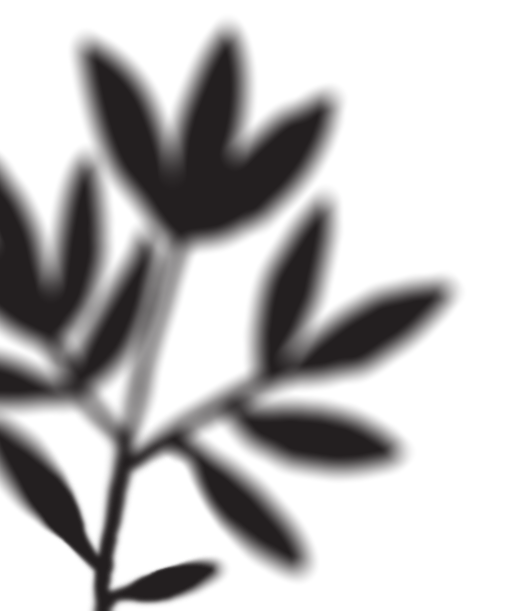 Our own Website:   Silverlakes.hoa.net
Board Member Information
Meeting Minutes
Community Announcements, Services
Resident Recommended Vendor List
Electronic Work Orders.
Association By-Laws, Rules, Regulations.
Lots of Other Stuff

Quarterly Open Remote Meetings-Orland Park Public Library
Updated Logo and Branding
Better Communication Between Board and Residents
2022 Goals and Accomplishments:  Better Communication
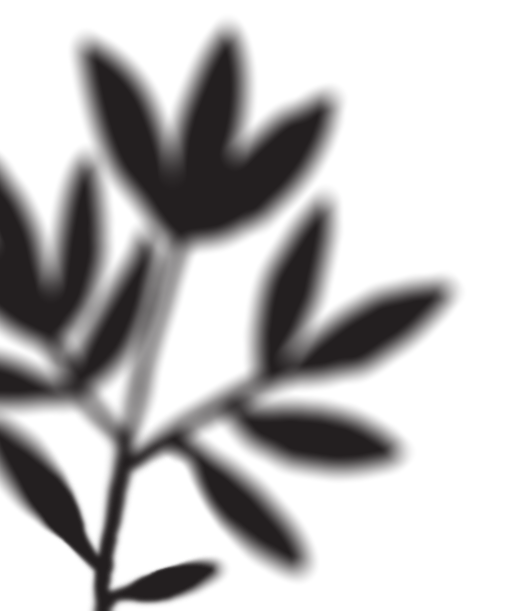 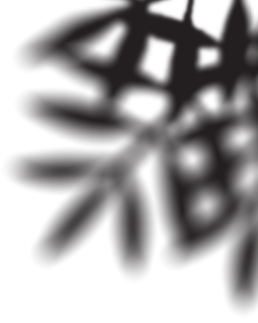 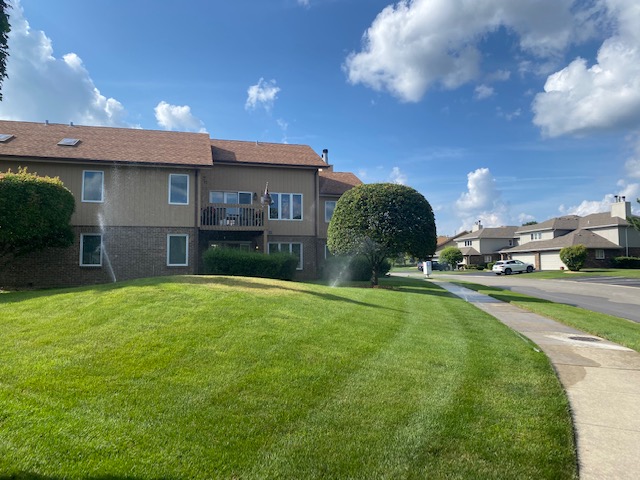 2022 Goals and Objectives“Looking Worn”
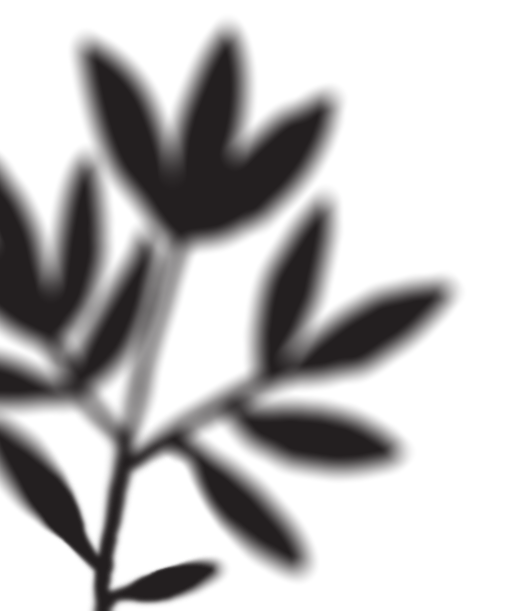 New Entrance Signage and Landscaping
Upgraded Landscape Services
Power Washed Sidewalks
Upgrades on sprinkler heads for irrigation  system.
Ice Cream Social!!!!!
[Speaker Notes: Mention the dying box woods will shortly be removed and replaced by dwarf burning bushes.   Building and Ground Committee.]
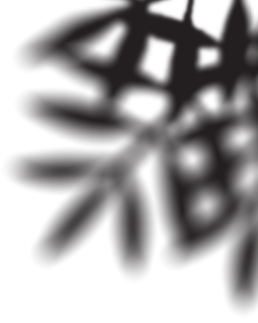 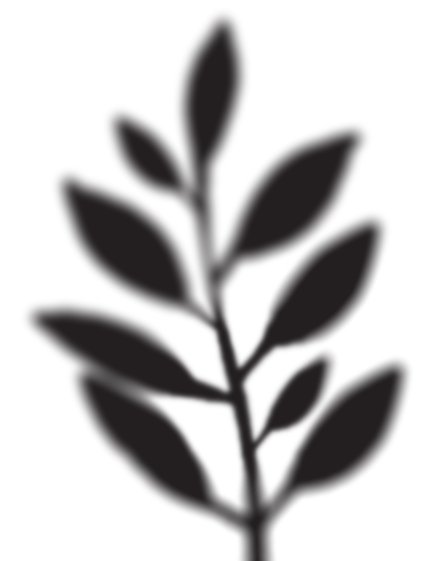 2022 Goals and Objectives-Admin Updates
Building and Grounds Director Officer Position Created
Reviewed, rewrote and published on-line association by-laws.
Digitized all current and available past association documentation.
Visitor Lots Parking Restrictions Eliminated.
Additional By-Laws and Rules Clarified and Upgraded.
Upgraded software and PC’s, where required.
Updating financial practices .
Increased service fees from Relators for sales transactions.
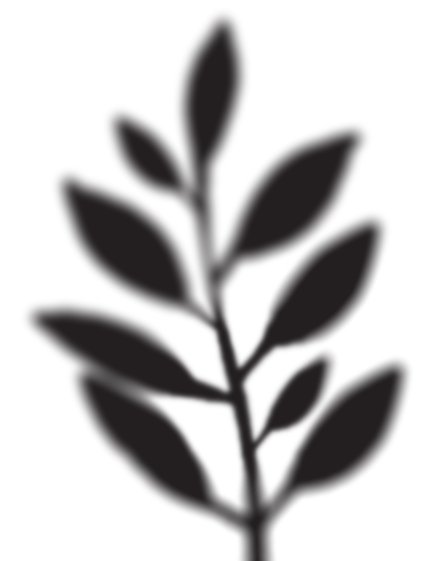 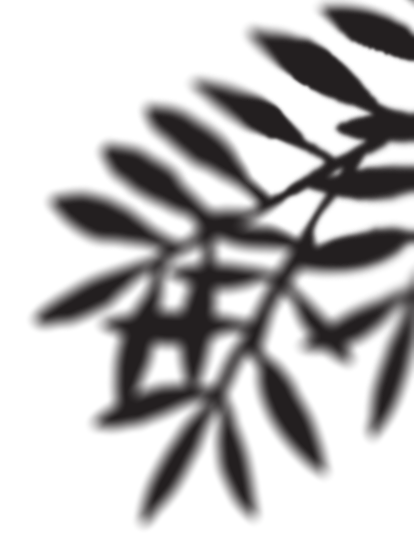 Election Time
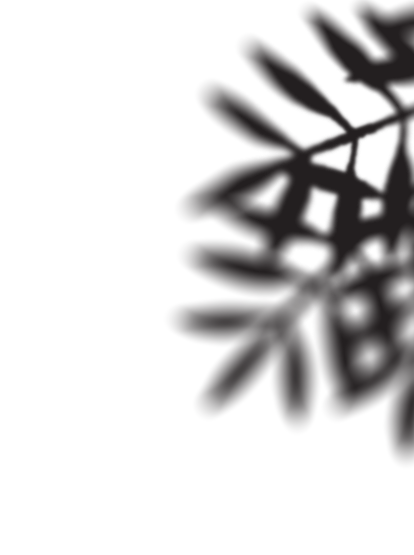 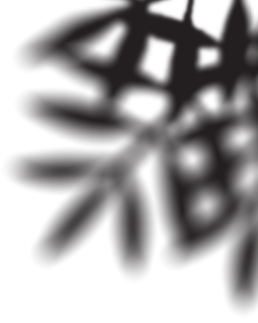 Maureen Swearingen is your Host!
Two Board Positions Are Up for Election.
Vote Away!
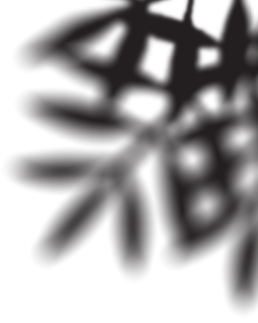 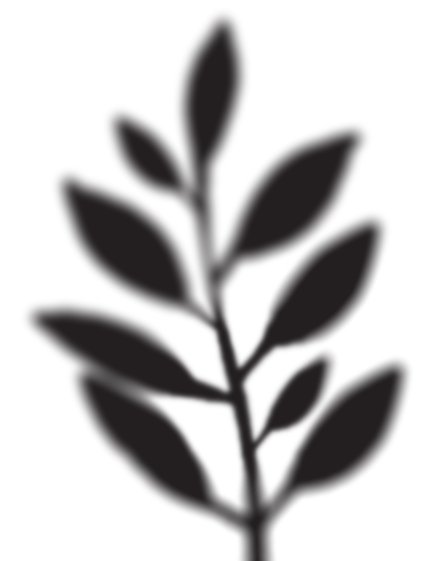 2023 Association Goals and Outlook
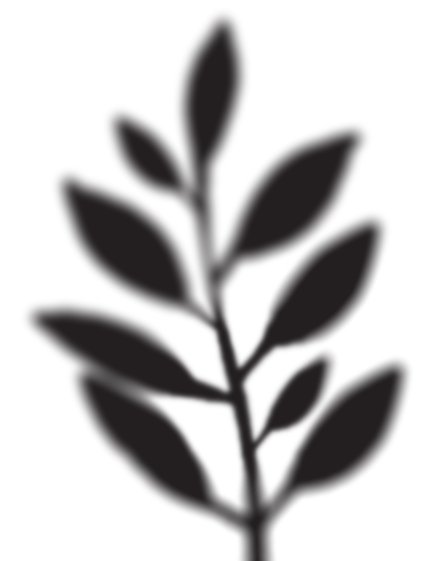 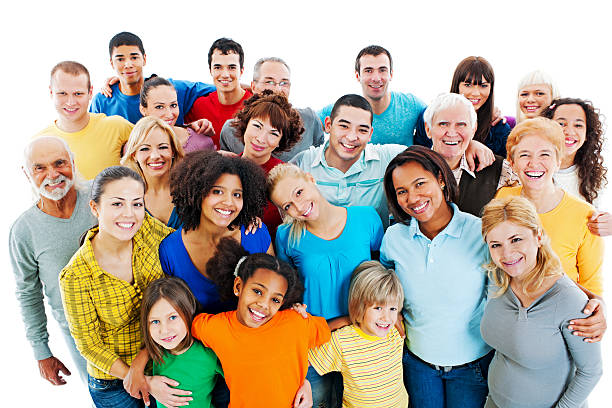 [Speaker Notes: Encourage people to go to the webpage to read the roofing report.   Worried about more plant and trees dying and their removal and replacements.

Encourage clubs, getting together, gardening etc.]
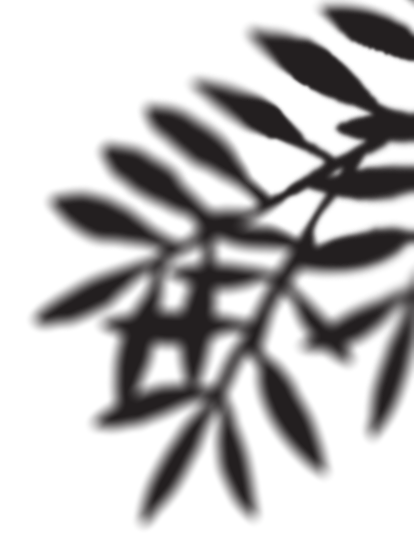 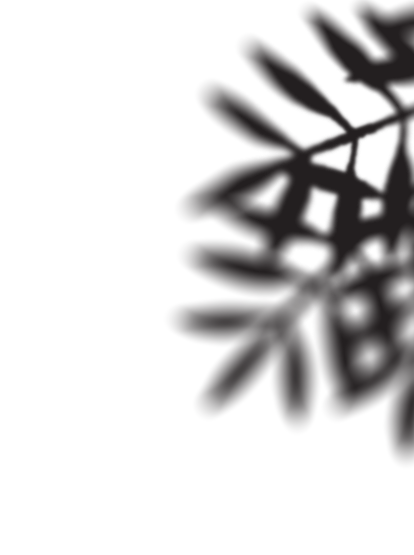 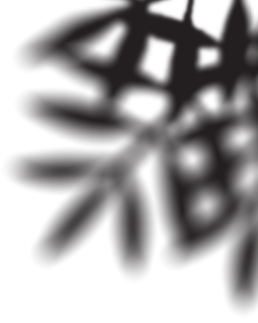 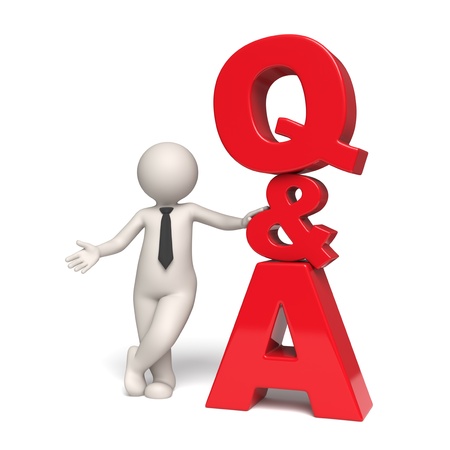 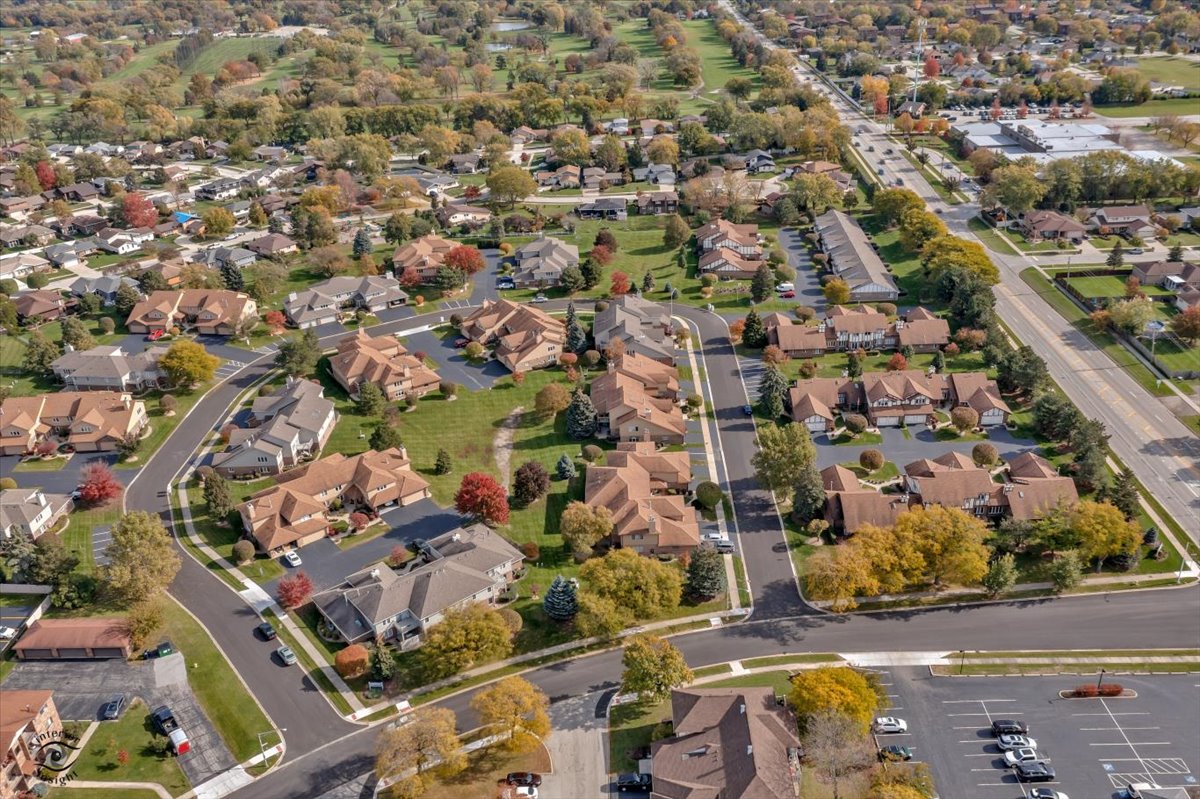